Buenas Prácticas Ambientales en la
Universidad Distrital  Francisco José de Caldas
Semana Ambiental 2016
Apagar equipos eléctricos y electrónicos  cuando no se este utilizando .
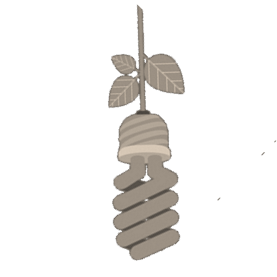 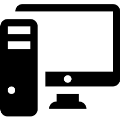 Verificar que los cargadores de equipos portátiles y celulares no queden conectados si no se está cargando el equipo.
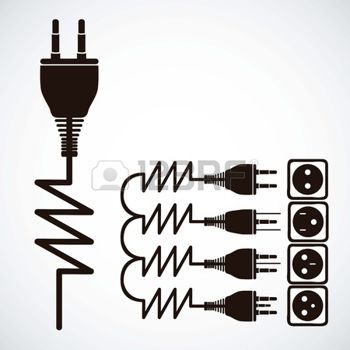 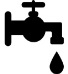 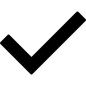 Cerrar bien los grifos de agua para evitar cualquier tipo de goteo y/o pérdida de agua.
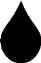 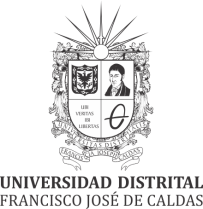 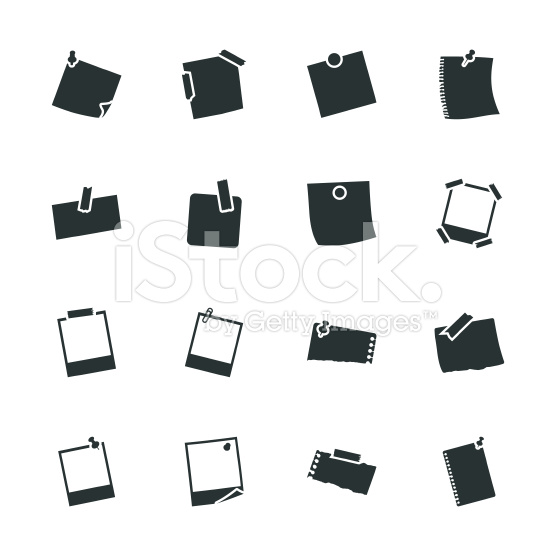 Realizar la impresión de documentos a doble cara o en papel reutilizado y  promover el uso de correos electrónicos institucionales para la divulgación de información,
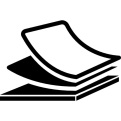 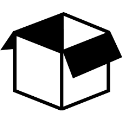 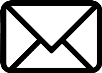 Reducir la contaminación visual y no tener acumulación de cajas y/o elementos de baja
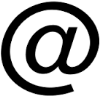 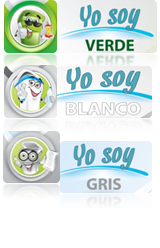 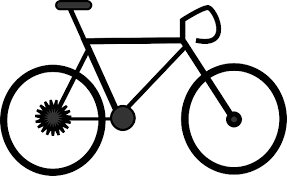 Promover el uso de la bicicleta
Promover la adecuada separación en el punto ecológico.
Y síguenos en:
piga@udistrital.edu.co
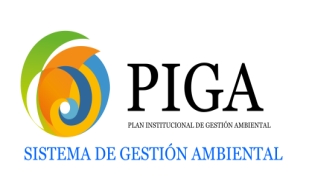 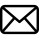 http://comunidad.udistrital.edu.co/piga
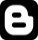 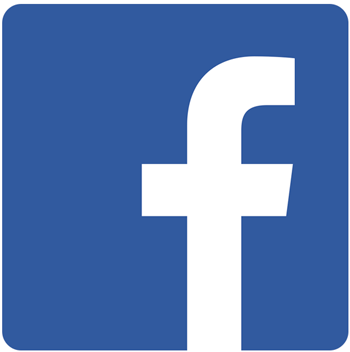 Gestión Ambiental Piga UD
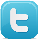 @pigaudistrital